品番:L2806
パワフル9LEDライトセット
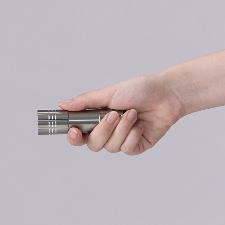 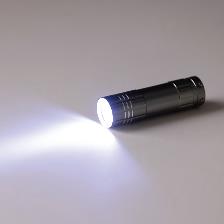 上代:\700(税込\770)
高級感あふれるメタリック仕上げ
9LEDのパワフルな明るさ
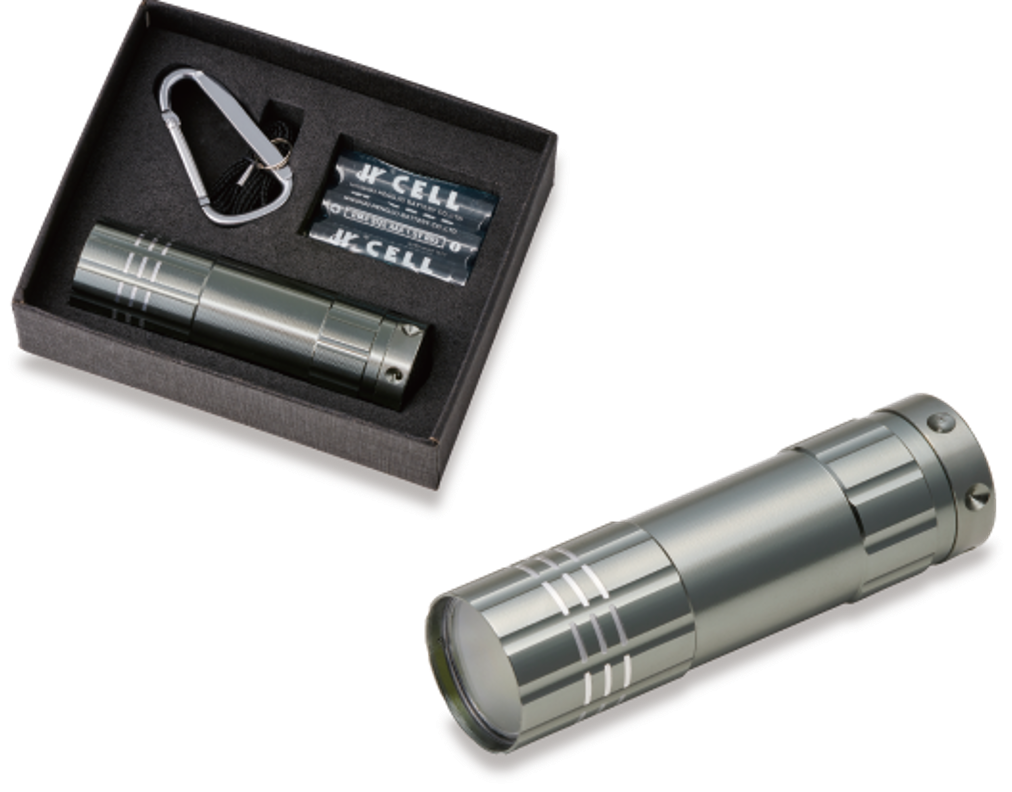 ■商品情報
※付属電池のデザインは
　変更になる場合があります。
memo
■名入れ範囲
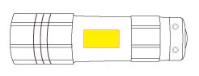 W20×H10mm